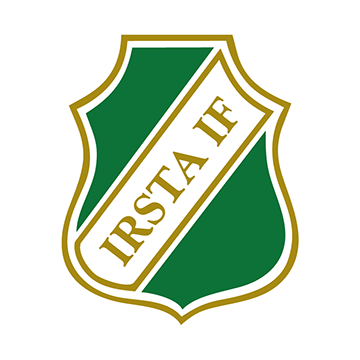 Föräldramöte 11/4-2024Irsta IF P-15
Välkomna!
Föreningspolicy
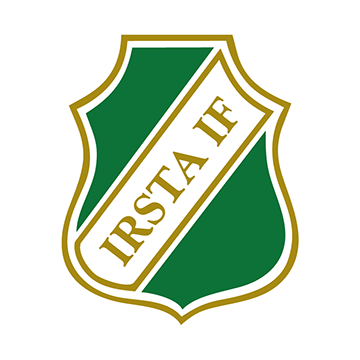 Aktivt verka för att bedriva fotbollsverksamhet på dam, herr, junior, ungdoms och barn -nivå. 
 Erbjuda fotboll som en positiv och meningsfylld sysselsättning så att ungdomar som vill skall kunna ägna sig åt fotboll! 
 Verka för att alla ungdomar som vill skall ha möjligheter att spela fotboll och utvecklas inom denna sport! 
 Se till att fotbollen i sin verksamhet bidrar till ungdomars allsidiga fysiska utveckling i en stimulerande och personutvecklande miljö. För de yngsta åldrarna kan detta göras i form av bollkul/fotbollsskola med allsidig verksamhet, men med idrotten fotboll som huvudinnehåll. 
 Se till att ungdomar ges möjlighet att utvecklas – i en takt som passar varje individs förutsättningar! 
 Inte hindra ungdomar att jämsides med sitt fotbollsspel delta i andra idrotter. 
 Inte acceptera att andra idrotter nekar ungdomar att spela fotboll. 
 Föreningen tar avstånd från all form av rasism. 
 Inom föreningen jobbar vi för jämställdhet och jämlikhet. 
 Likvärdig satsning på alla lag, olika förutsättningar
Laget.se, Irsta IF:s Handbok
Ledare P-15
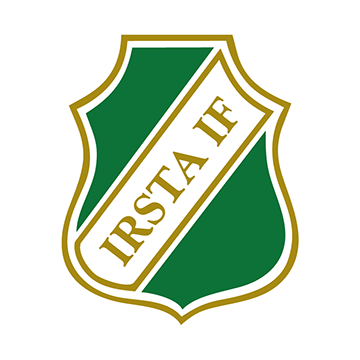 Jonas Thuresson 
Philip Svanström 
Caroline Carlsson
Per-Johan Ekblad
Emil Engblom
Johan Arnland 
Christoffer Arnqvist
Therese Ekblad
Lagledare/admin
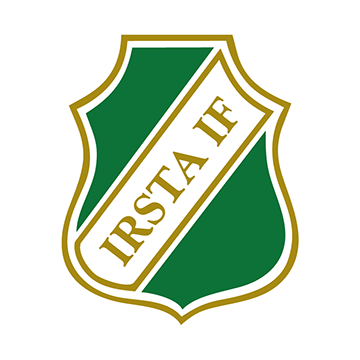 Johanna Bäckström 

Sökes: 2st lagföräldrar
Säsongsmål 2024
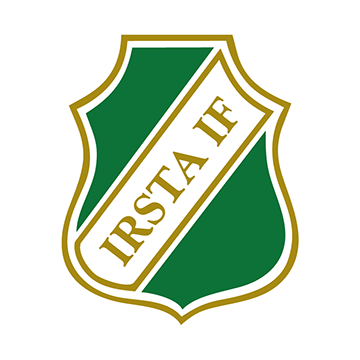 Barnen skall ha roligt både på plan och utanför
Bra kompis
Kommer väl förberedda 
Vi lyssnar på varandra 
Man gör sitt bästa efter förmåga 
Utveckla barnens fotbollskunskap i spelformen 5 mot 5
Kommunicera med ledarna, vi finns för Er och Era barn
Träningstider 2024
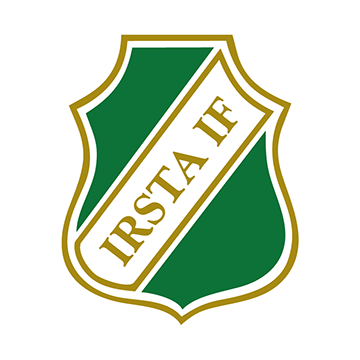 Tisdagar 18-19:30
Torsdagar 18-19:30
Ullviliden
Träningar
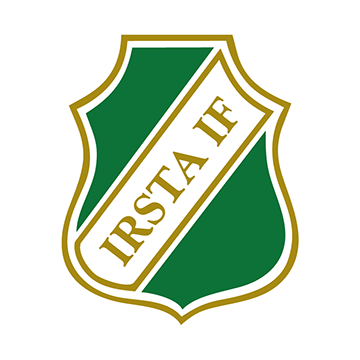 5-15 min innan träning startar
Samtliga positioner, prata med Era barn
Målvakt: Man står hela träningen  
Vattenflaskor, Ej på föräldrarnas sida
Seriespel
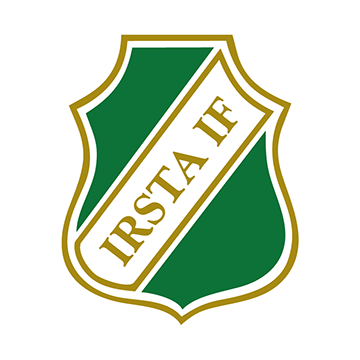 Anmält 4st lag
Turneringar 2024
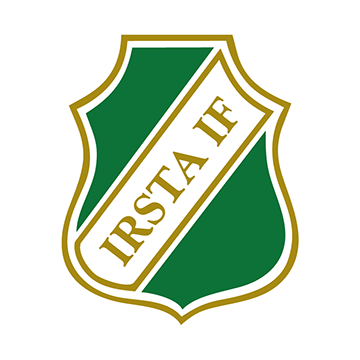 Aroscupen, anmält 3st lag
Fotbollens dag
Turnering till hösten (7manna)
Kläder
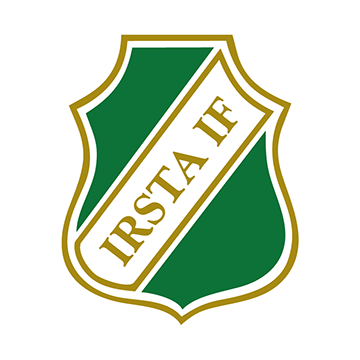 Johanna har ordet 
Lagkassa
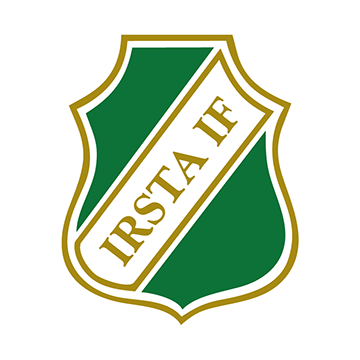 Vad finns i dagsläget? Ca 30k 
Försäljning ?
Plastpåsar minst 5 mål 10
Åtaganden
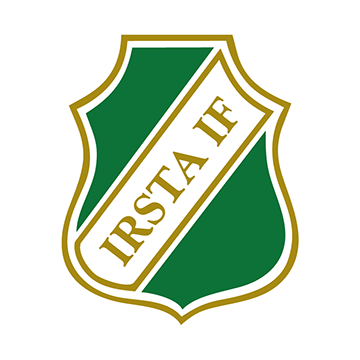 Städning av Ullviliden 
Bemanning kiosk, bilbingo 
Bemanning kiosk, A-laget 
Aroscupen 
Kiosk vid seriespel
Föreningsuppdrag 
Kan Ej tacka Nej , löser ersättare på egen hand, Ej skriva i gästboken eller kontakta ledare!
Vad ingår i medlemsavgiften ?
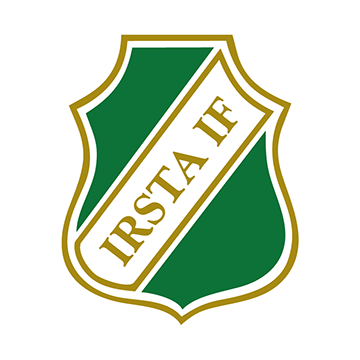 Träningstider 
Målvaktsutrustning 
Matchtröjor (lånas)  
Domarkostnader 
Ledarutbildning 
Cup kostnader
Laget.se
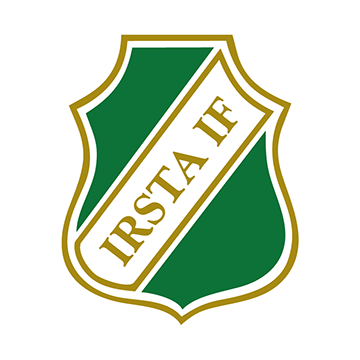 Information 
Kallelser
App, ladda ner 
Inga efteranmälningar vid ”deadlines” 
Plötsligt sjuk, dra ett mess till berörd tränare (match,turnering)
Tio budord för oss föräldrar
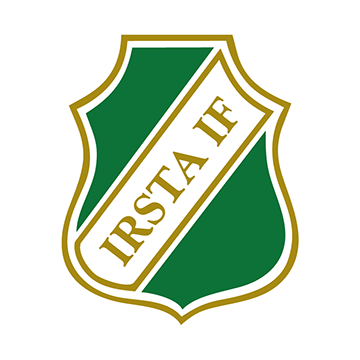 Följ med på träning och match 
Skapa god stämning 
Håll dig lugn 
Uppmuntra alla spelare , inte bara ditt barn 
Respektera ledarna 
Respektera domarens beslut 
Pressa inte ditt barn, uppmuntra istället 
Fokusera inte på resultat 
Stöd föreningen i dess arbete 
Kom ihåg att det är ditt barn som spelar –inte du
Övriga frågor ?
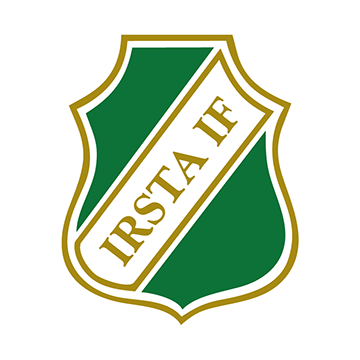 Tack för att ni kom!
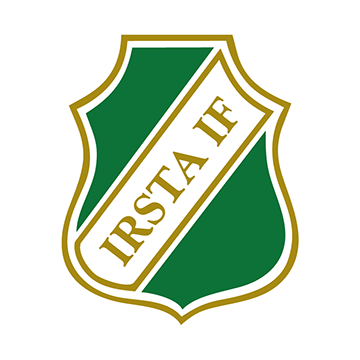